일본의 천황제
일본근현대사 7조 
성연석 신지현 장미나 소정우
1.일본천황제의 개요
	(1).천황제 관련 신화-그리고 실재성
	(2).천황제의 역사
	(3).천황제의 성격

	2.일본천황제의 이데올로기
		(1).역대일본천황
		(2).전후의 천황제
		(3).현대의 일본 천황제

		3.일본의 상징주의 천황제
			1) 신보수주의의 확대와 총 보수화
			2) 신보수주의의 이념과 상징천황제
			3) 천황제의 강화, 헌법개정 가능성
1.일본천황제의 개요
일본천황의 기본적 역할
후지따 쇼오지오「전체주의의 시대 경험」
(1). 천황 관련 신화
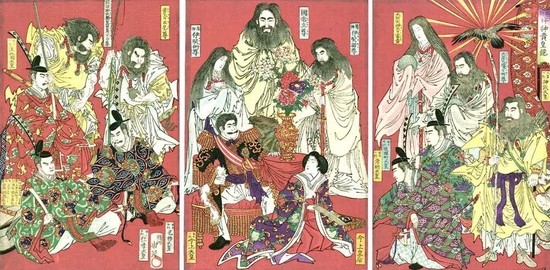 (2).천황의 역사
(3). 천황(천황제)의 성격
2.일본천황제의 이데올로기
(1).역대일본천황
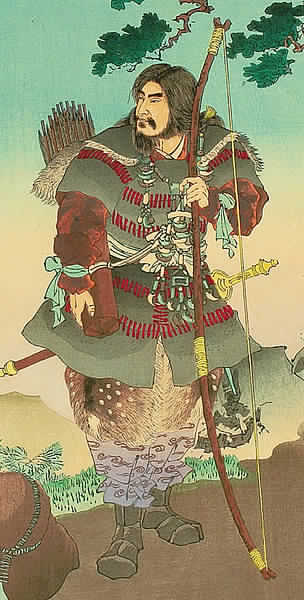 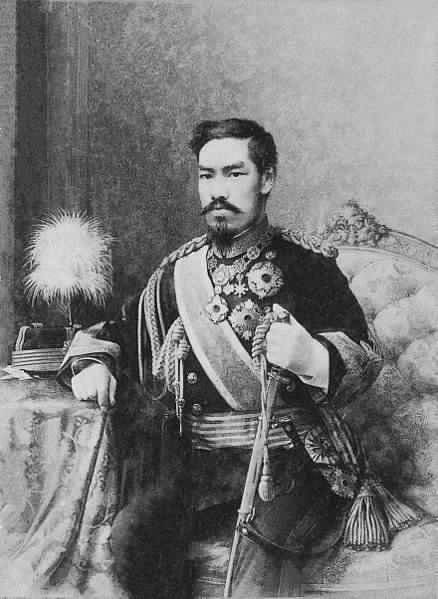 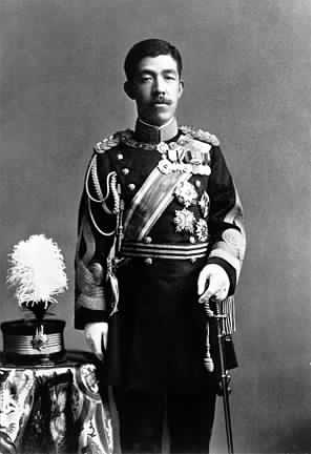 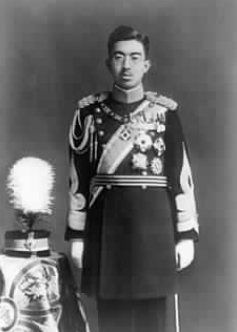 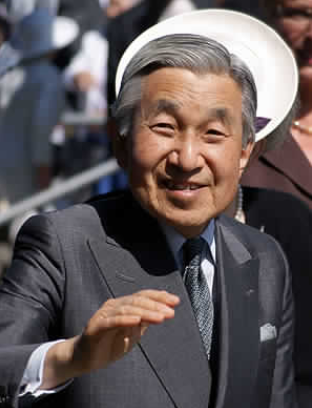 2. 전후의 천황제
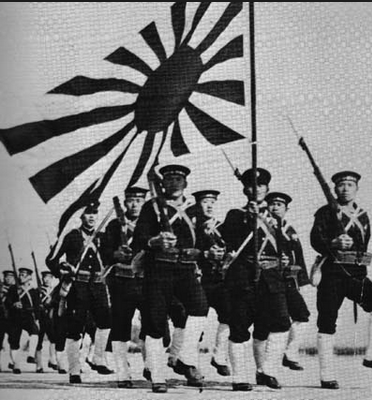 천황은 자신과 천황제를 어떻게 지켜냈을까?
천황은 왜 전범처리되지 않았을까?
(3).현대의 천황제
1. 천황의 정치적 이용과 그 목적
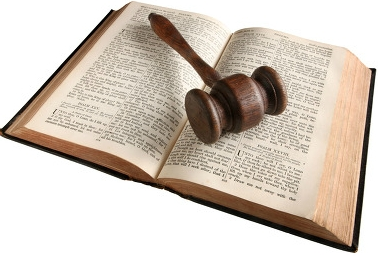 일본 헌법 어디에도 천황이 
국가원수라는 규정은 없다.
2. 천황의 지위
국정의 경우, 내각의 조언과 승인'을 받아 행사,
		그 밖의 국정에 대해서는 일체 권한을 갖지 못함.
3. 야스쿠니 신사참배
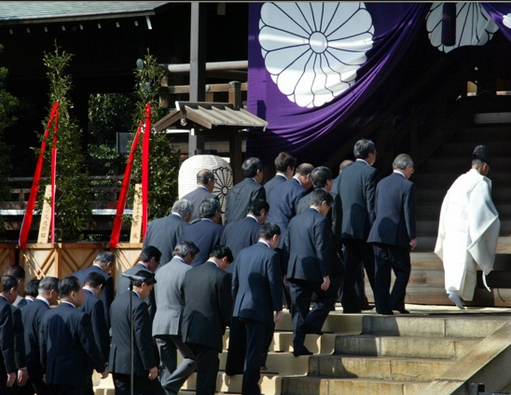 8. 상징 천황제
현재의 일본 상징천황제
=천황제가 지닌 국민 통합력을 이용한 일련의 정책들을 제안.
2) 신보수주의의 이념과 상징천황제
문화적·경제적 측면에서 
일본인으로서의 아이덴티티를 확보
3) 상징천황제의 강화와 헌법개정 가능성
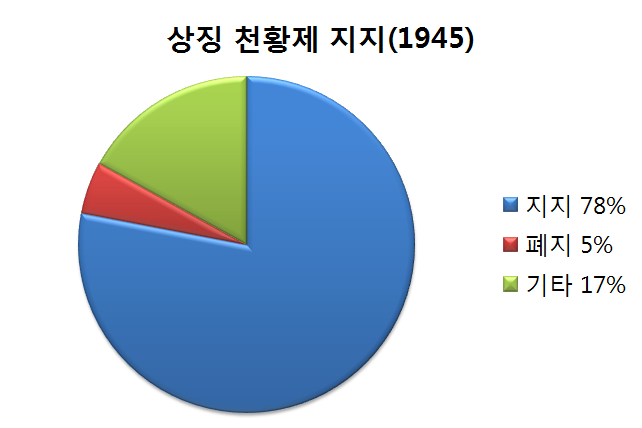 3) 상징천황제의 강화와 헌법개정 가능성
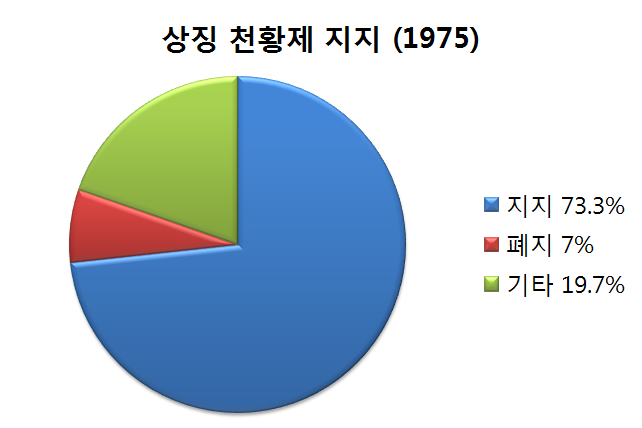 3) 상징천황제의 강화와 헌법개정 가능성
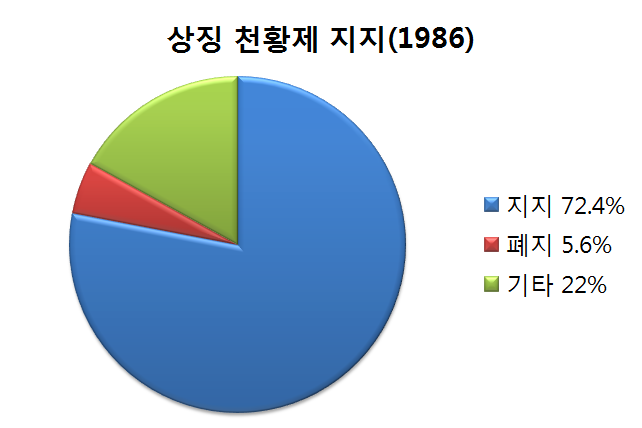